Time-base One-time Password
Eddy Kleinjan, Data Access Europe
Authentication
Authentication
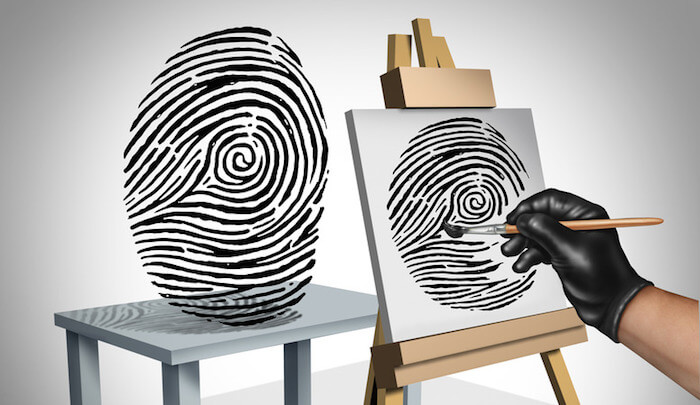 Strong Security measures becomes standard

Make sure you know who you are dealing with

Identify the party
UserID and Password
Password should be kept a secret

What if …

Someone gets access to the password?

The users uses the same passwords in multiple places?
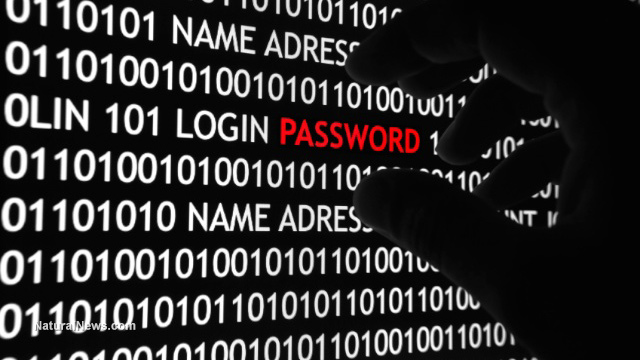 Use 2 Factor Authentication (2FA)
Something you know, something you have..
Enter User ID, Password and a Dynamically Generated Code
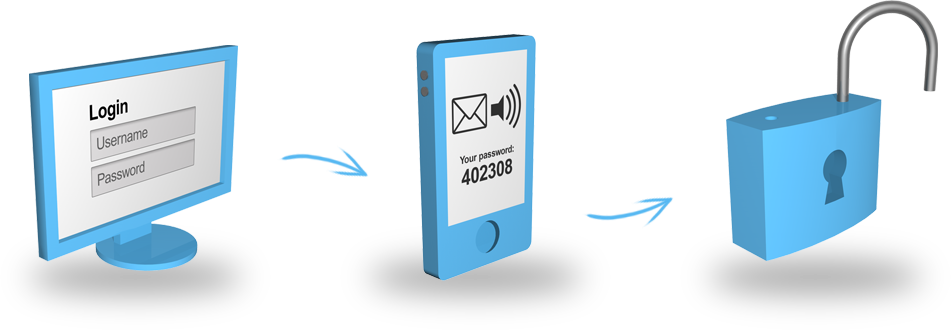 Where to use 2 Factor Authentication?
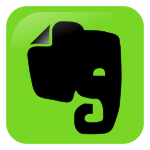 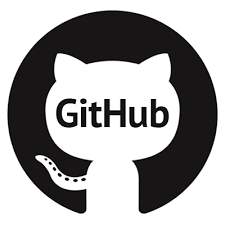 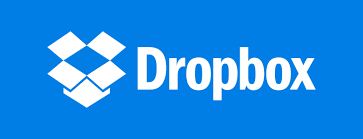 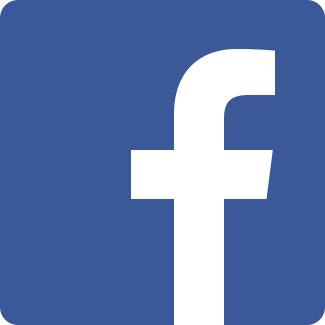 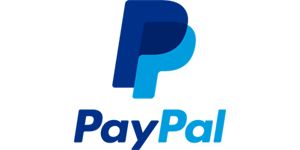 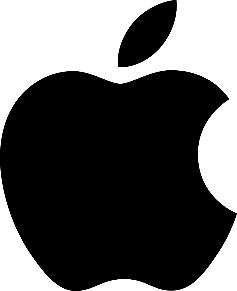 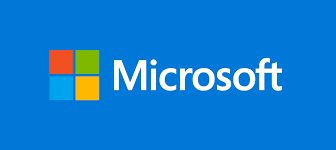 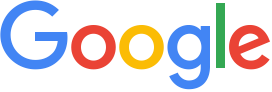 Time-based One-Time Password (TOTP)
Internet Engineering Task Force standard RFC 6238

TOTP hash-based message authentication code (HMAC)

Basic Implementation

Takes a secret byte array as input; known by client and server

Takes the current time in a 30 second windows

Calculates a 6-digit code
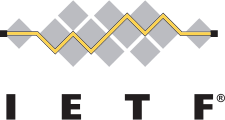 Message Authentication Code
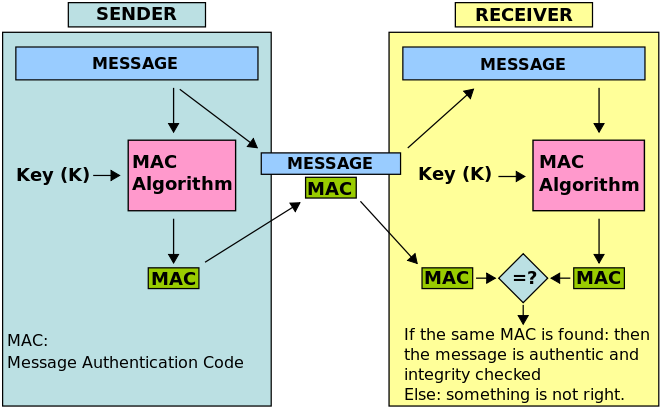 TOTP Generators
SMS Text Message

Token Generator Device

Authenticator Mobile App
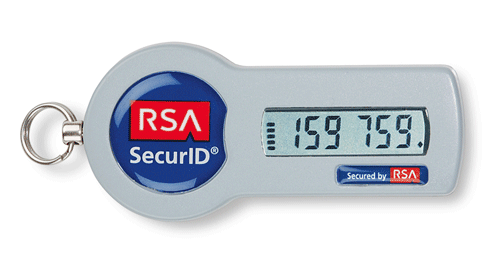 Client Side Authenticator Apps
Google Authenticator


Microsoft Authenticator


Authy
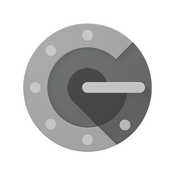 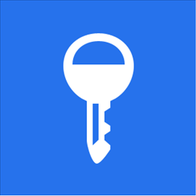 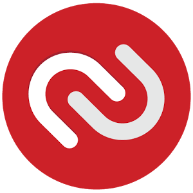 Client Side
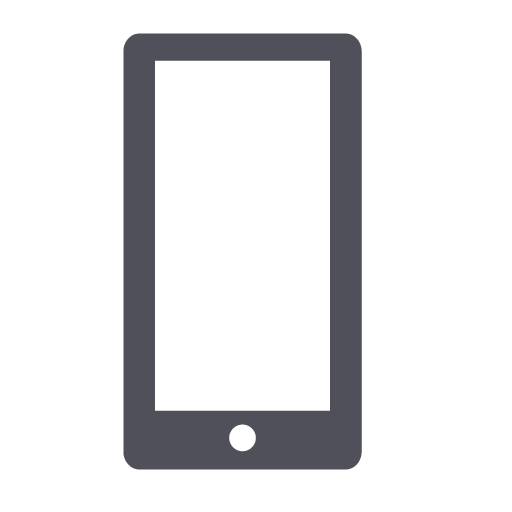 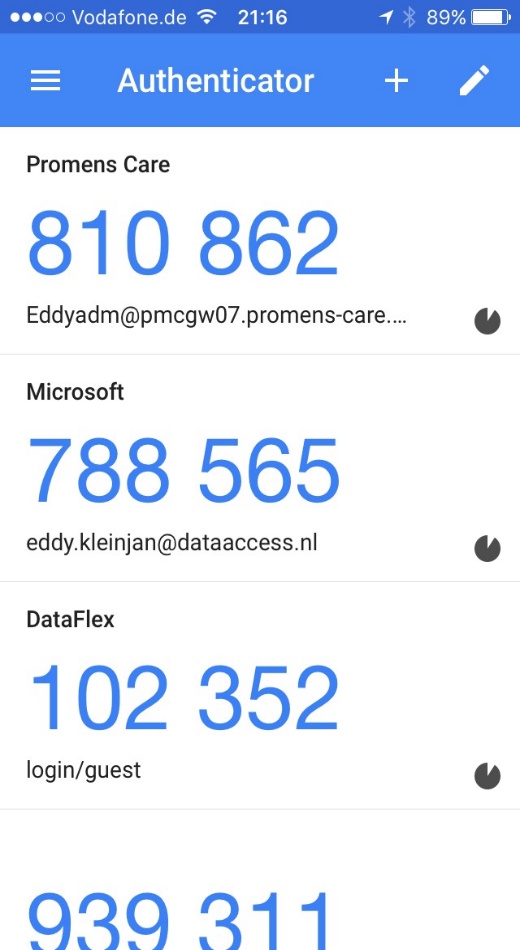 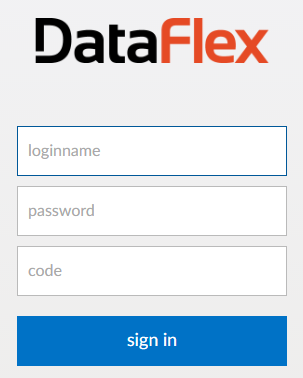 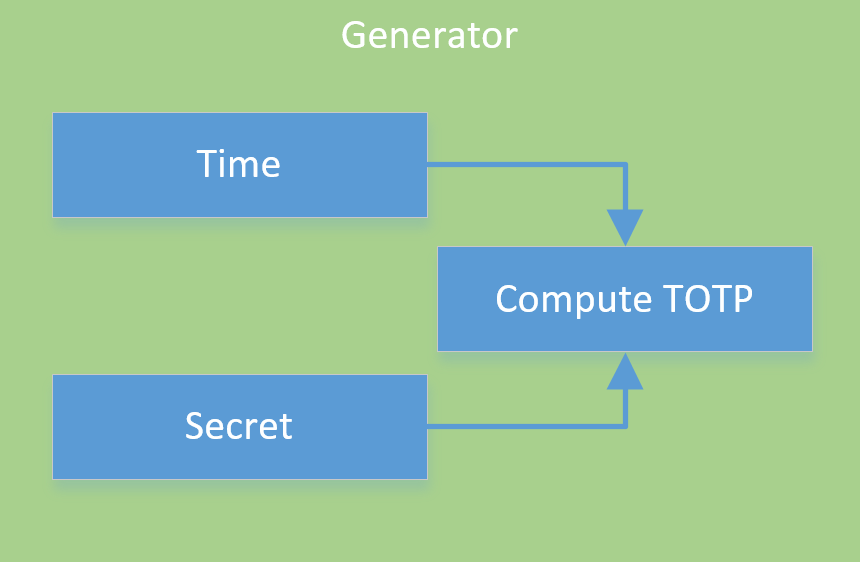 102352
Server Side
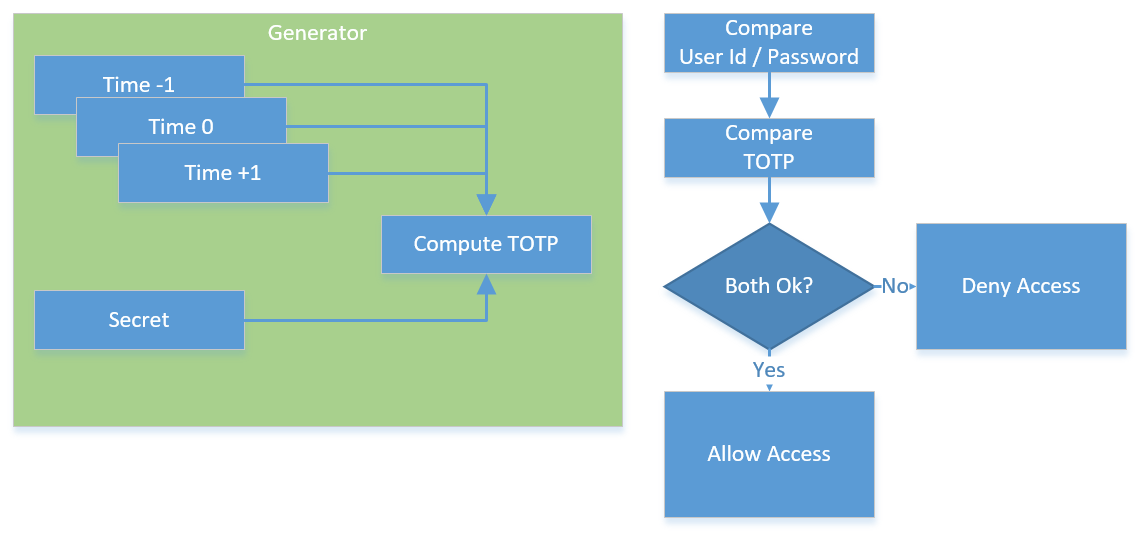 Let’s see…
cOneTimePassword.pkg
Implements cOneTimePassword class

Uses DLL for encryption and encoding logic
cOneTimePassword Properties
Property Integer piSecretCodeType otpDecodeNone
	Default None; options otpDecodeBase16, otpDecodeBase32 or otpDecodeBase64
Property Integer piDigitCount 6
	Default = 6 bit; options 6, 7 or 8
Property Integer piHmacType otpHmacSha1
	Default = otpHmacSha1; options otpHmacSha1, otpHmacSha256, otpHmacSha512
Property BigInt  piEpoch
	Default = 0; options 0 or 1
Property BigInt  piTime
	Default = 0 (now); otherwise number of seconds since unix time
Property BigInt  piStep 30
	Default = 30 sec; step size for factor
Property Integer piStepGraceCount 2
	Default = 2; Defines maximum number piSteps code may fall outside current time when validating
cOneTimePassword Methods
// To get current TOTP value based on passed secret
Function TOTP	 String sSecret Returns current TOTP Code

// To test entered Code; may be off by piStepGraceCount * piStep seconds
Function IsValidTimeBasedOneTimePassword ;
	String sSecret
	String sCode
	Returns True/False
Issue TOTP Details to User using URI
Define the length of the code; 6, 7 or 8 digits

Define the encryption algorithm: SHA-1; SHA-256; SHA-512

Define the time-window in seconds; default 30 seconds

Share Secret Byte; base32 encoded
URI:
otpauth://totp/DFAUTH:guest@dataflex?secret=7K7I7JYE3QTAUZXRB3ZRK32J5RLJU4MSUZOQMBSXEUXQRCO5C5SV====&issuer=DataFlex&algorithm=SHA256&digits=6&period=30
Issue TOTP Details to User using URI
7K7I7JYE3QTAUZXRB3ZRK32J5RLJU4MSUZOQMBSXEUXQRCO5C5SV====
Generate QR Code for Ease of use
Scan using Authenticator App
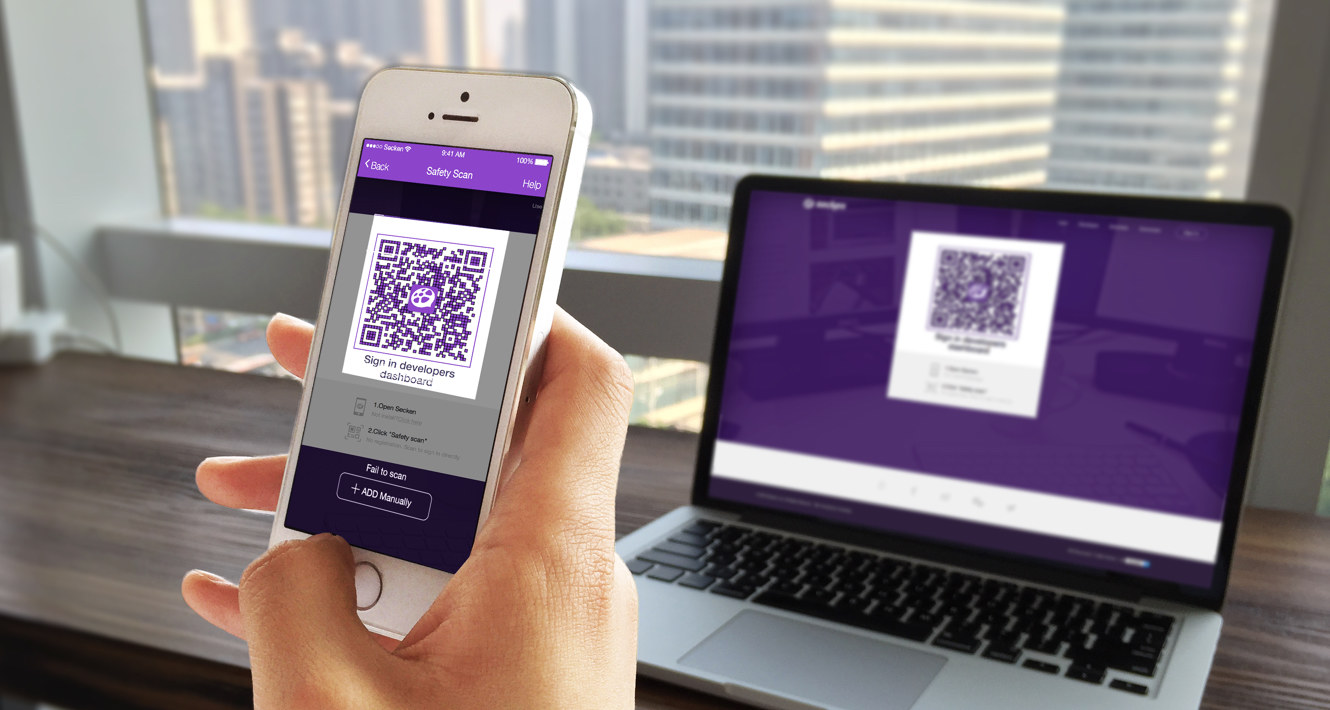 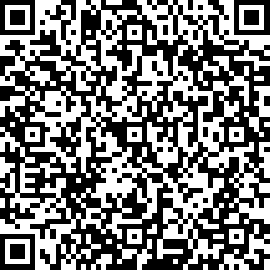 Implement procedures
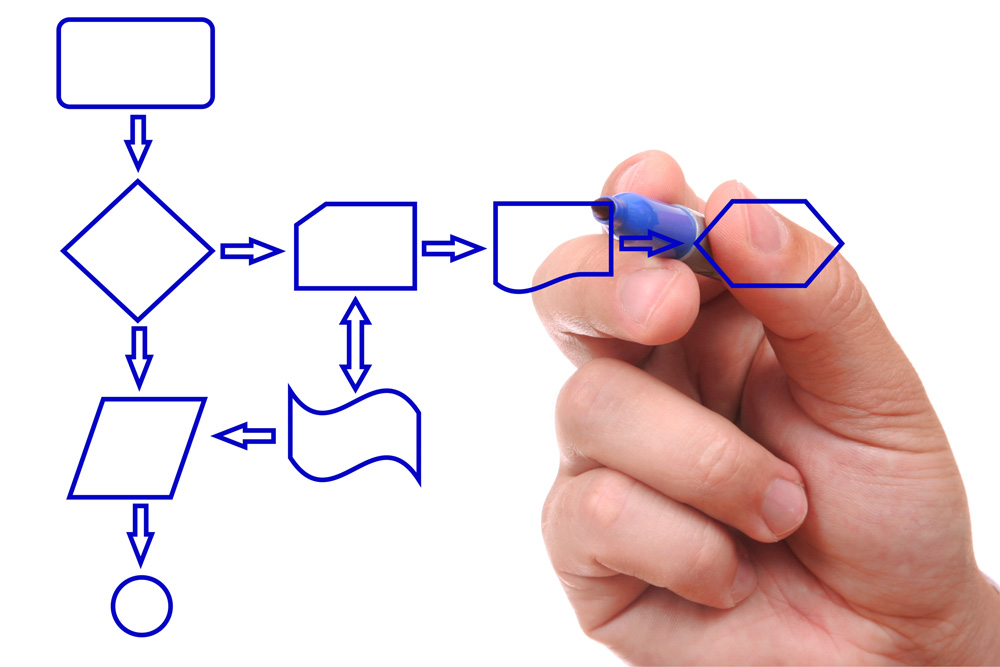 How to Issue Secrets?

Re-Issue Secrets?

Password Reset?
Questions?
Thank you!